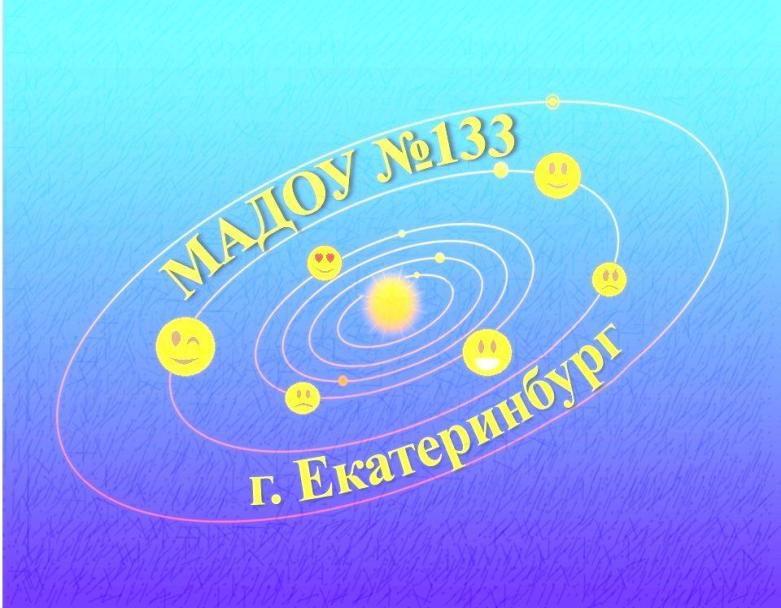 Приоритетное направление профессиональной деятельности
Использование разнообразных форм и методов организации совместной деятельности в образовательной области «Физическая культура»
Актуальность
Негативная тенденция к ухудшению состояния здоровья детей дошкольного возраста
Формирование ценностного отношения к собственному здоровью
Развитие инновационных форм и методов физического воспитания детей дошкольного возраста
Нетрадиционные формы
Фитбол- гимнастика     СУ- Джок- гимнастика
-Это занятие на больших     «Су»- в переводе с китайского
упругих мячах                         рука, а «Джок» нога.
Фитбол - гимнастика позволяет решать следующие задачи:
Формировать навык правильной осанки
Развивать мышечную систему через упражнения на фитболах
Развивать дыхательную систему, способствовать формированию правильного речевого дыхания и просодики у детей с нарушением речи
Развивать физические качества (координацию движений и функцию равновесия для тренировки вестибулярного аппарата ребенка
Развивать коммуникативную и эмоционально- волевую сферы
Содействовать развитию чувства ритма, памяти,   внимания, умения согласовывать движения с музыкой
Фитбол- гимнастика
Гармонично тренирует основные группы мышц , что способствует профилактике и коррекции нарушений осанки
Способствует формированию правильного  речевого дыхания, что особенно важно для детей с нарушением речи 
Упражнения без устойчивой опоры тренируют вестибулярный аппарат, развивают координацию движений , функцию равновесия и другие физические качества : ловкость, силу, выносливость, скорость
Оказывает общее стимулирующее влияние  на физиологическое состояние ребенка, повышает эмоциональный фон занятий , вызывая положительный настрой
Как правильно выбирать ФитболДиаметр 45 см- для детей 3-4годаДиаметр 50 см- для детей5-6 летДиаметр 55 см- для детей 7-8лет
Правильная посадка на ФитболеПосадка считается правильной, если:
Угол между туловищем и бедром, бедром и голенью, голенью и стопой составляет 90 градусов
Голова приподнята и ее центральная линия совпадает с осью туловища
Спина выпрямлена , плечи развернуты, живот втянут
-Ноги на ширине плеч, ступни параллельно друг другу и прижаты к полу, колени направлены на носки
-Руки лежат на фитболе и фиксируют его ладонями сбоку и сзади
Фитбол мяч цветовое влияние
Фитбол в переводе с английского означает мяч для опоры, используется в оздоровительных целях
Теплые цвета (красный, оранжевый) повышают активность отдела вегетативной нервной системы , стимулируют, тонизируют иммунитет, укрепляют память, зрение, придают бодрость, улучшают цвет кожи
Холодные цвета (синий, голубой) нормализуют сердечную деятельность, ухудшают скоростно - силовые качества
Зеленый цвет нормализует сердечную  деятельность и ЦНС, стабилизирует артериальное давление , расслабляет , снимает напряжение, помогает при заболеваниях позвоночника, обмена веществ, мигрени.
Фитбол мяч вибрационное воздействие
Механическая вибрация активно стимулирует работу всех органов и систем человека.
Непрерывная вибрация действует на нервную систему успокаивающе, а прерывистая возбуждающе
Дыхательные упражнения на мяче
Выполняются в положении сидя на мяче с пружинящими движениями 
Выполняются в положении: сидя на мяче , стоя, лежа на мяче( на спине и животе лежа на коврике( на спине и животе)
Упражнения на Фитболах
«Комарик»
«Загораем»
«Ласточка»
«Насос»
«Самолетики»
«Потягушки»
СУ- Джок
«Ум ребенка находится на кончиках его пальцев»
В.А.Сухомлинский
Актуальность:
Рост числа детей, имеющих нарушение общей, мелкой моторики и речевого развития.
Точки на руке и стопе
Задачи
Воздействовать на биологически активные точки по системе Су –Джок.
Стимулировать зоны коры головного мозга.
Повысить уровень компетентности педагогов и родителей в вопросах коррекции речевых нарушений у детей.
Нормализации мышечного тонуса и стимуляции речевых областей в коре головного мозга
Совершенствование навыков пространственной ориентации.
Приемы су- Джок терапии
Массаж кистей и пальцев рук специальным шариком
Массаж стоп
Массаж эластичным кольцом
Массаж кистей и пальцев рук
Стимулирование биологически активных точек.
Оздоравливающее воздействие на весь организм.
(написать)
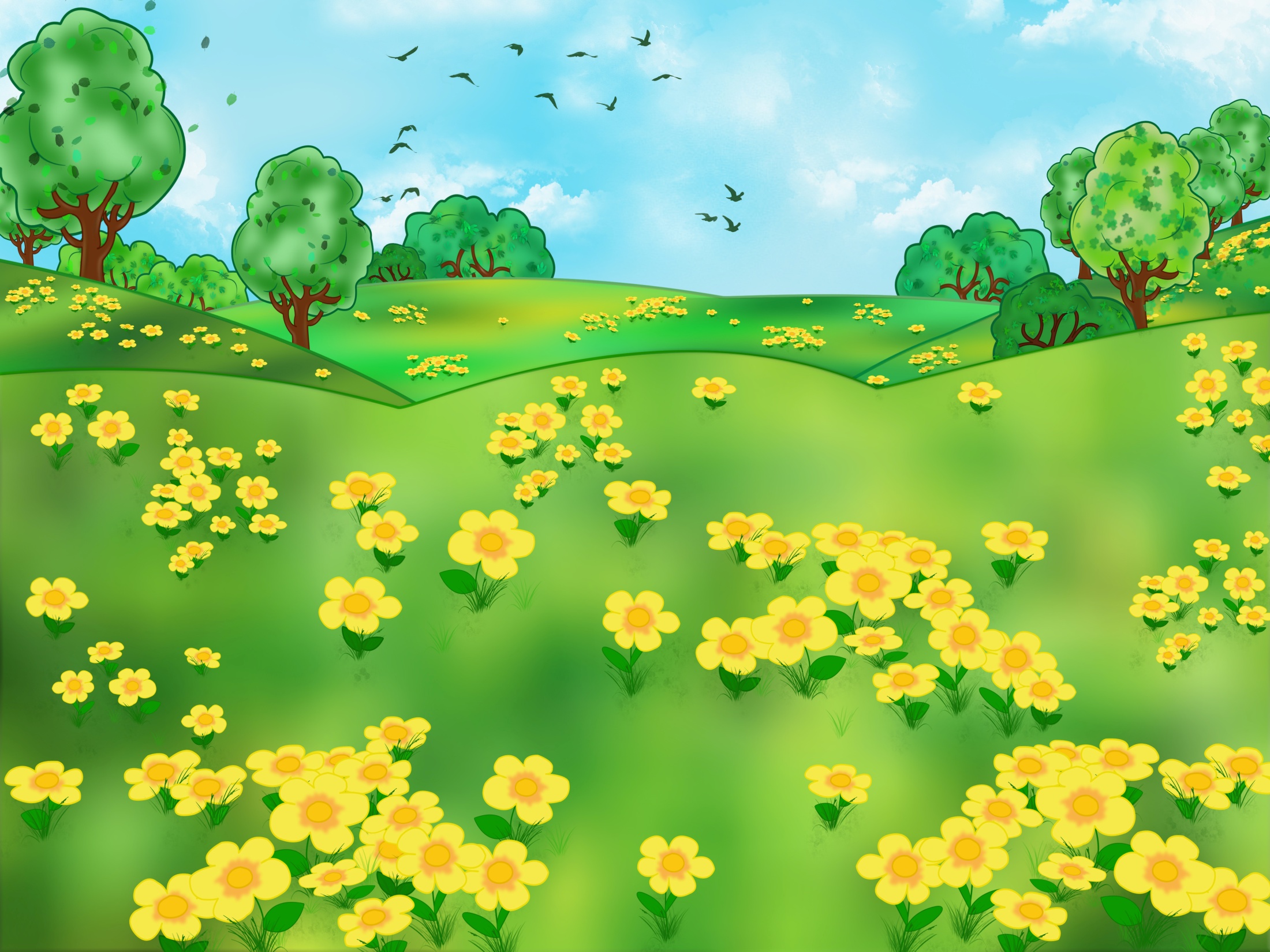 Массаж стоп
Профилактика плоскостопия
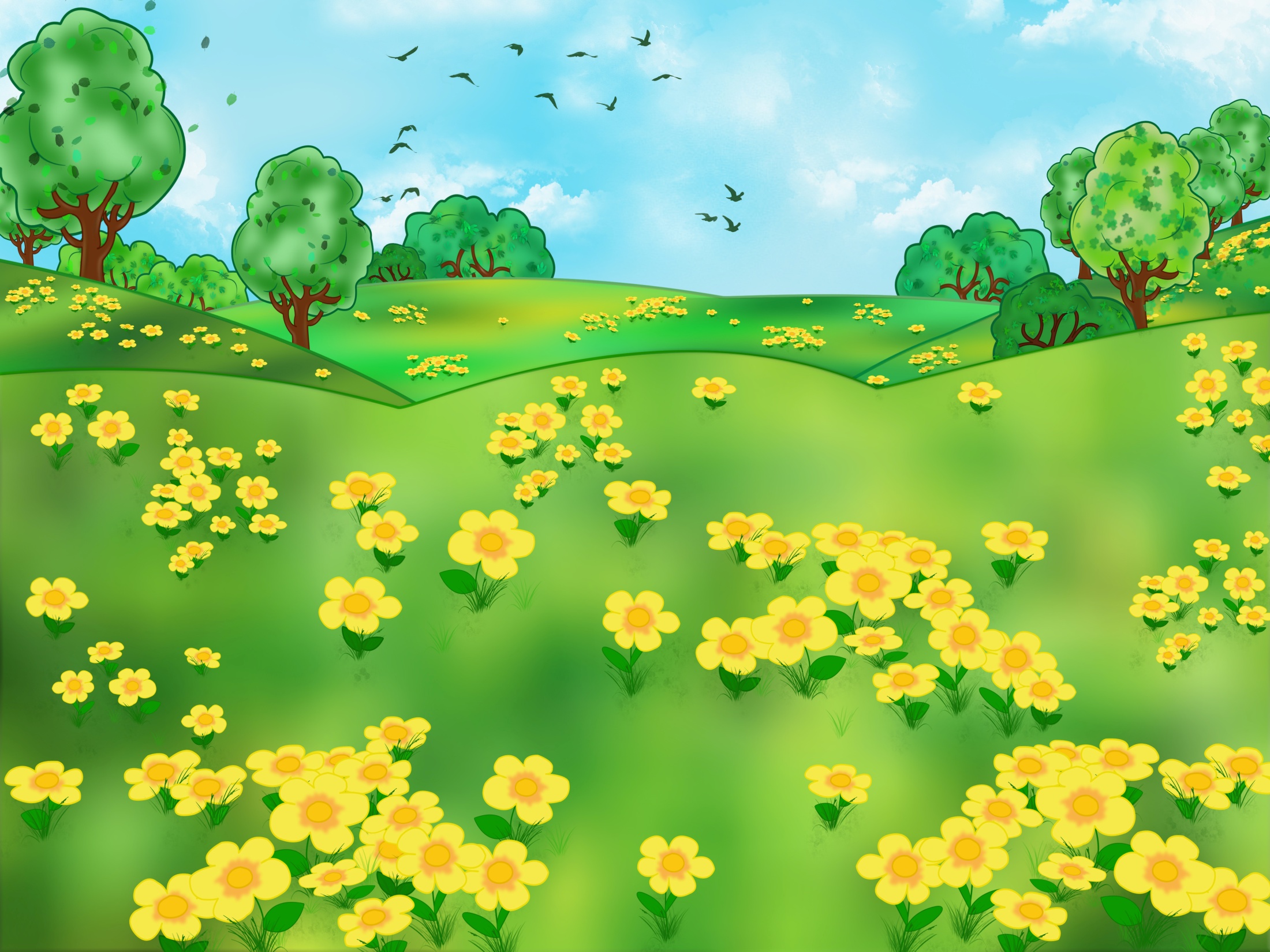 Массаж эластичным кольцом
Стимулирование работы внутренних органов
Укрепление мышечного тонуса пальцев рук
Эффективный способ профилактики и лечения болезней
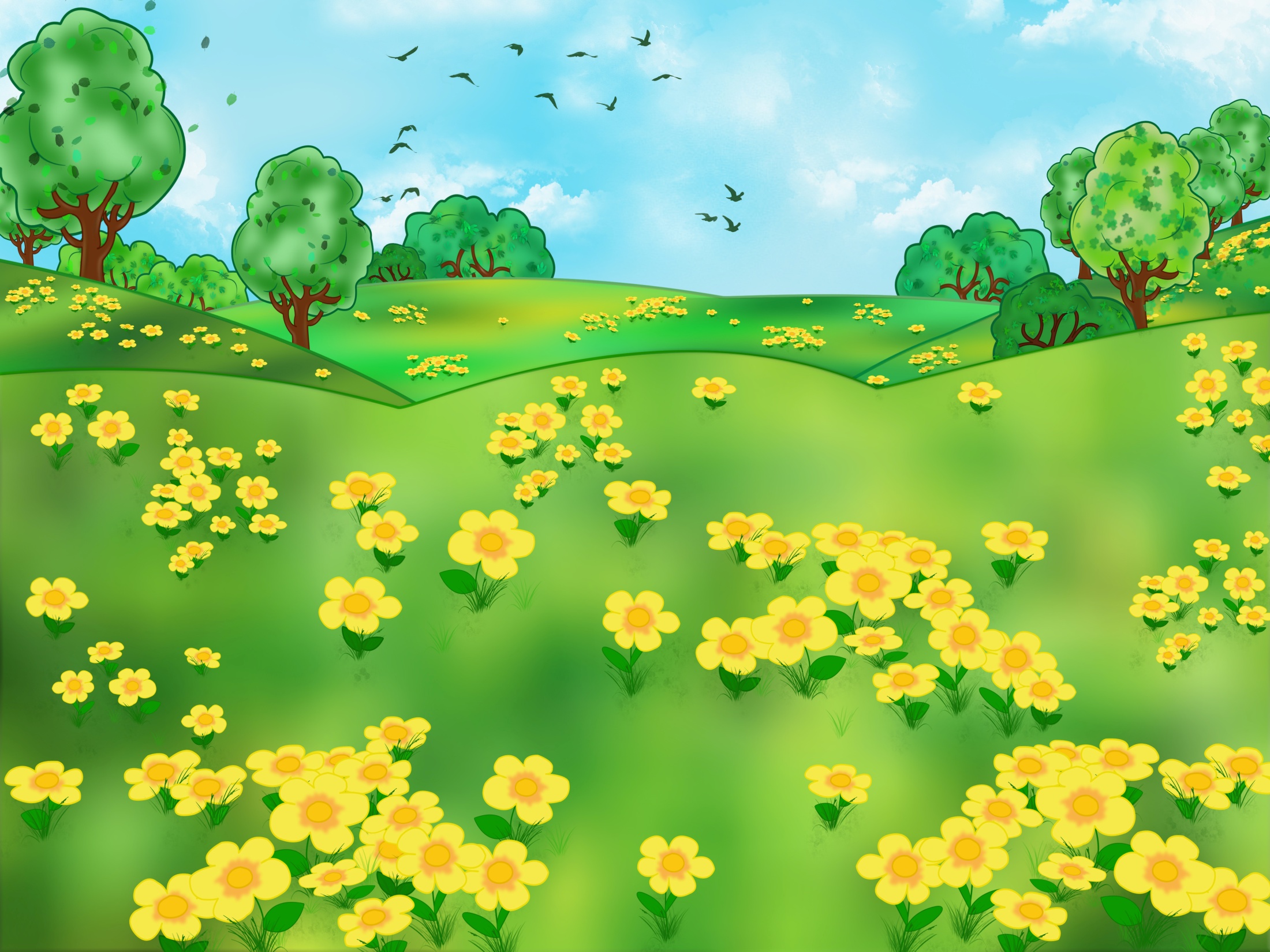 Наши воспитанники
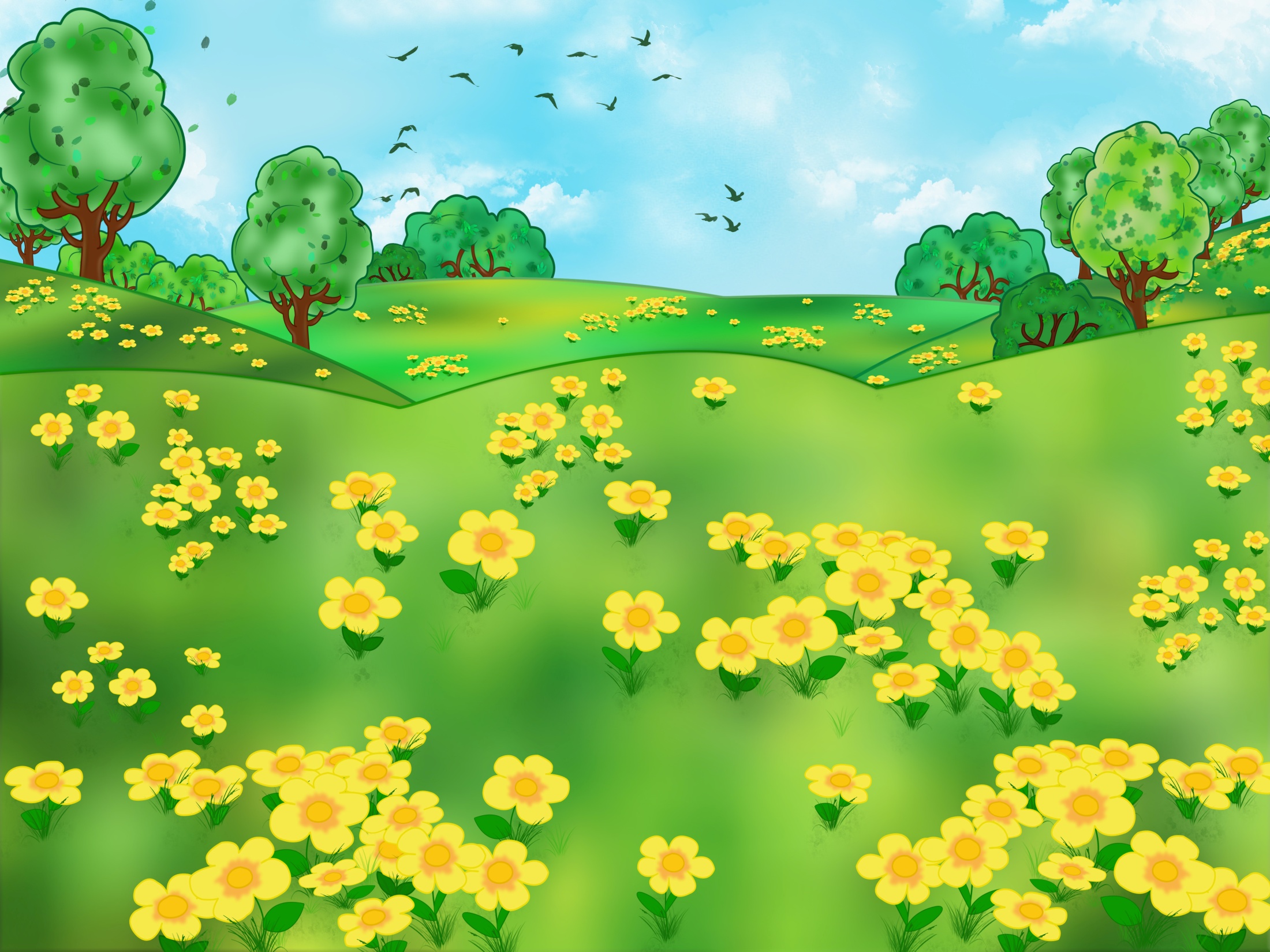 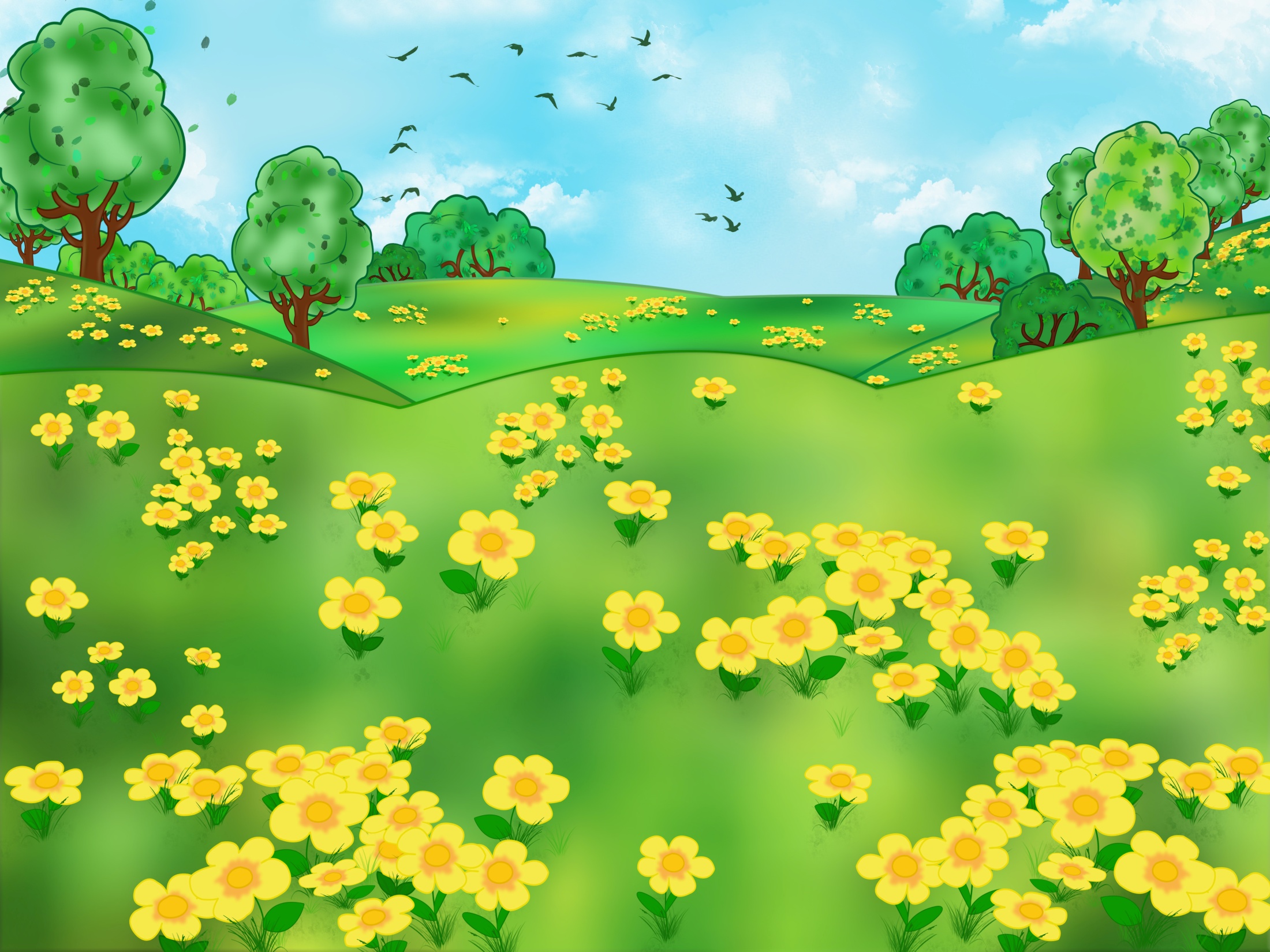 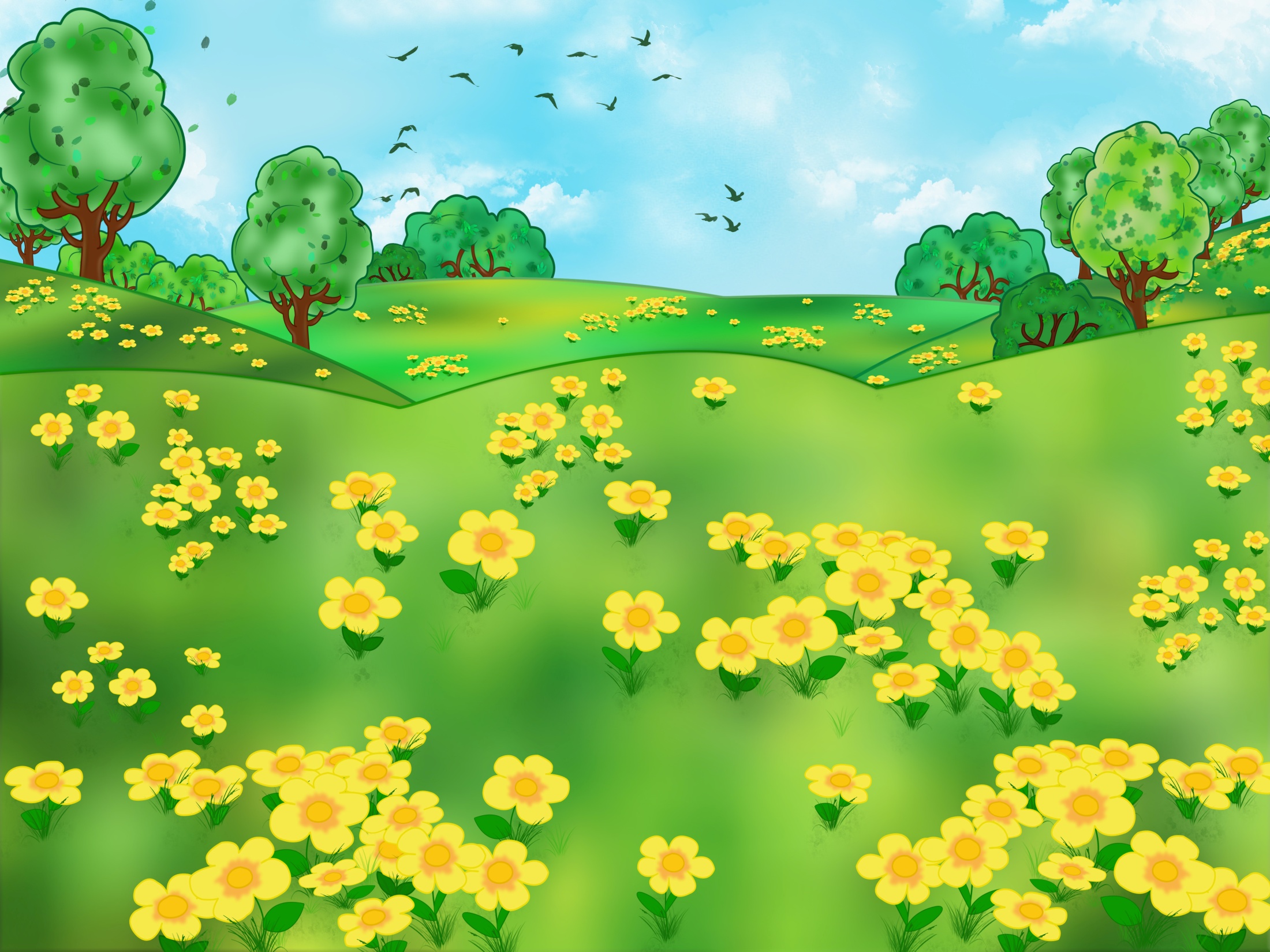 Спасибо за внимание!